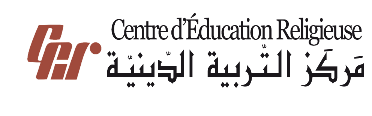 مَركَزُ التَّربِيَّةِ الدّينِيَّة
يُقَدِّمُ كِتابَ الأساسِيَّ الخامِس
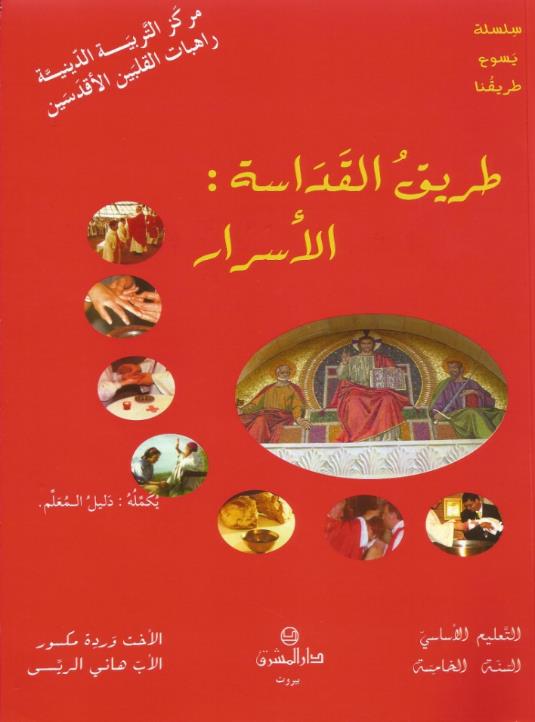 اللِّقاءُ الثّامِن
على طَريقِ مُعَلِّمِه

مِن أَسرارِ كَنيسَتي
«سِرّ المَعمودِيَّة»

الجُزءُ الثّاني
سَلام المَسيح أَصدِقائي...
بِلِقاءْنا اليَوم رَح نِختُم تَعَرُّفنا عَ بُطرُس ورَح نْحَدِّد مَفاعيل سِرّ المَعمودِيَّة بِطَريقَة موجِزة، ونْسَمّي بَعض رُموزو وطُقوسو...
مين بيِتْذَكَّر أَهَمّ الأحداث يَلْلي شِفْناها المَرّة الماضيّة
بُطرُس انحَبَس بَس إِجا المَلاك خَلّصو مِن الحَبس
بُطرُس عَمَّد قُرنيليوس (الوَثَنِي) مع أَهل بَيتو
برافو! وهلّق رَح مِنْشوف شو صار مَع بُطرُس بعد هيك.
بُطرُس بيخْطُب بمَجمَع أورَشَليم 
(رُسُل 15/5-12)
كان في ناس مِن اليَهود بيقولوا لَلوَثَنِيّين يَلْلِي آمَنوا بيَسوع "لازِم تِتْبَعوا شَريعِة موسَى أوَّلاً تَ تْآمنوا بِيَسوع".
 وصار في خلِاف كْبير. اِجتَمَعوا عِند الرُّسُل 
تَ يْشوفوا شو لازِم يَعِمْلوا.
بَعد أَخِد ورَدّ، 
قام بُطرُس وقَلْلُن
بتَعِرْفوا إِنّو الله ما بيفَرّق بَين اليَهود والوَثَنِيّين لَمّا بيآمْنو، ما تْجَرّبوا الله ؛
لَيش بَدكُن تحُطّوا على الوَثَنِيّين حِمِل، لا نِحْنا وَلا جْدودنا قدِرْنا نِحِمْلوا؟ نِحنا منَعرِف إنّو الخَلاص هُوّي بِالإيمان بِيَسوع مِش بِأعْمالُن
سَكَتُوا كُلُّن وصاروا يِسْمَعوا لَبولُس وبرنابا وهِنّي 
عَم بيخَبِّروهُن عَن كِلّ العَجايِب يَلْلي صارِت مَع الوَثَنِيّين.
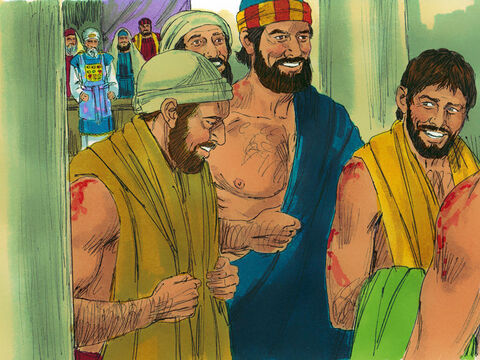 بُطرُس في إنطاكيَة
 (غَلاطيَة 2/11-14)
بِسَبَبِ الاضطِّهادات يَلْلِي كانِت ملاحْقِتُن، كتار مِن يَلْلي آمَنو بِيَسوع اضطَرّوا يتِركوا أورَشَليم ويْروحوا يْعيشوا بالمُدُن الوَثَنِيّة.
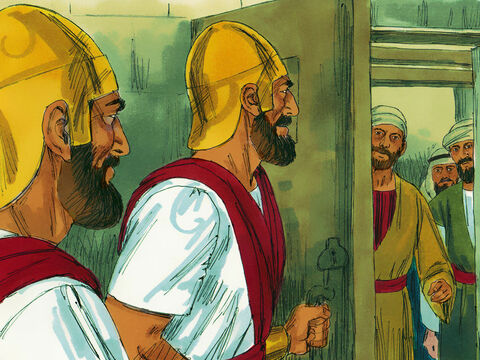 كْتار مِنُّن راحوا عَ إنطاكيَة لأنَّا مَدينِة كْبيرة وفيها مِن كِلّ الأجناس: يَهود ووَثنِيّين...
هَونيك بولُس وبرنابا حِكيوا عَن يَسوع وكتار مِن الوَثَنيّين آمَنو فيه. بُطرُس كمان راح عَ إنطاكيَة. كِان بِالأوَّل يْزور الوَثَنِيّين يَلْلي آمَنوا بِيَسوع وياكل مَعُن.
بَس لَمَّا إجو ناس مِن أورَشَليم استَحَى بُطرُس وبَطَّل يْروح عِند الوَثَنِيّين وياكل مَعُن. زعِل مِنّو بولُس وقَلْلُو .
إذا كِنِت إنتَ اليَهودِي عَمّ بِتْعيش مِتِل الوَثَنِيّين (يَعني بتِسْتِحي مِن يَلْلِي عَم بتَعملوا وبتروح تِتْخبَّا) كيف بتِطْلُب مِن الوَثَنِيّين إِنّو يْعيشوا مِتِل اليَهود؟
غَيَّر بُطرُس تَصَرّفاتو.
بُطرُس في روما وبُطرُس يُرسِلُ رِسالَتَين
بَعد إِنطاكيَة راح بُطرُس عَ روما، ومِتِل ما بتَعرفوا، روما كانِت عاصمِة الإمبراطورِيّة الرّومانِيِّة كلاَّ.
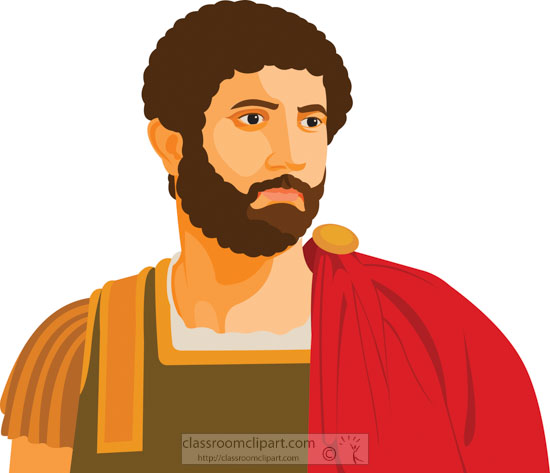 هَونيك كان ساكِن الإمبراطور يَلْلِي بيحكُم كِلّ الإمبراطوريّة. وَقتا الإمبراطور كان نَيرون.
إِجا عَلى بالو إنّو يِحرُق روما تَ يتمَتَّع بِمَنظَر البَلَد وهُوّي عَمّ بيحتِرق وبَعدَين اتَّهَموا المَسيحِيِّة إنّو هِنّي يَلْلِي حَرَقوا البَلَد
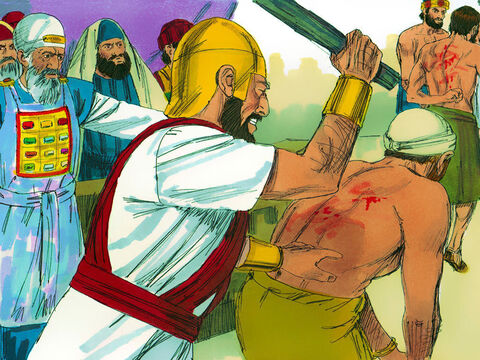 كتار مِنُّن ماتوا بِالتّعذيب ومِن بَيناتُن بُطرُس. بيقولوا إِنّو مِات مَصْلوب، بَس بِالمَقلوب، تَ ما يْموت مِتِل ما مات يَسوع.
وهَلَّق عْمِلوا هَالنَّشاطات قَبِل ما نِنْطُلِق لَسِرّ المَعمودِيّة
روما
بِالمَقْلوب
لأنَّهُ طلَبَ ذَلِك، فَهُوَ بِنَظَرِ نَفسِهِ لا يَستَحِقّ أَنْ يُصلَب مِثلَما صُلِبَ يَسوع المَسيح.
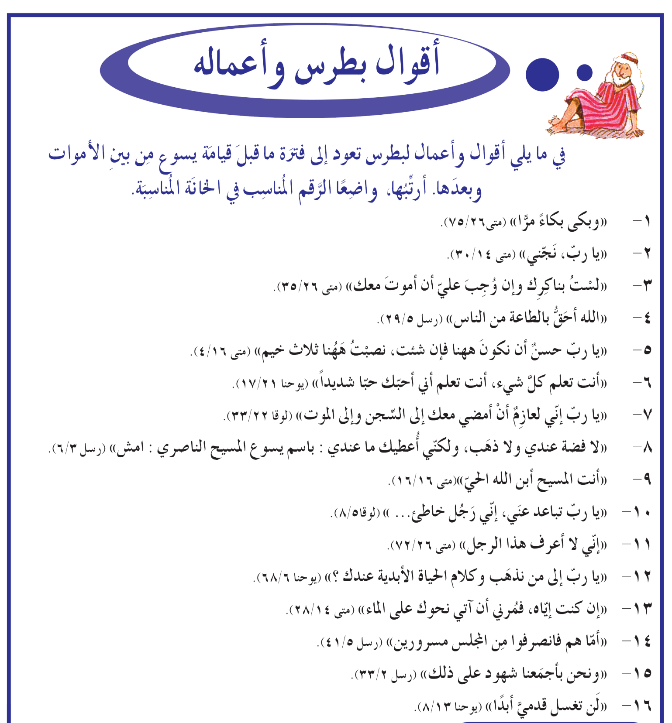 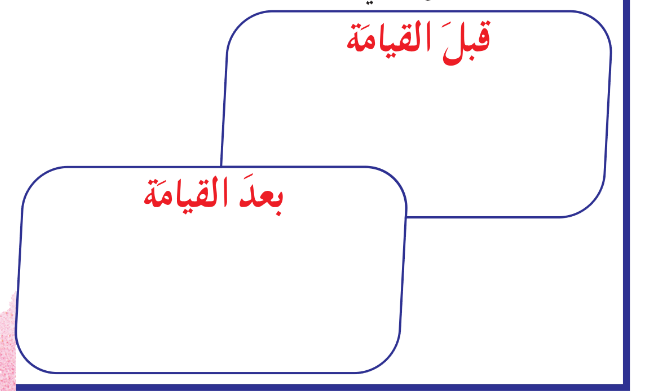 (1-2-3-5-6-7-9-
10-11-12-13-16)
4-8-14-15
أَصدِقائي!
تْطَلّعوا مْنِيح بِهَالصّورَة وجاوْبوا عَهَالأسئِلِة
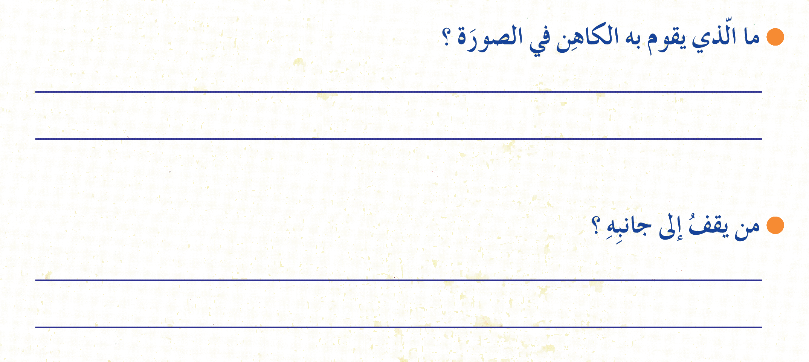 واقْفين حَدّو العِرّاب والعِرّابِة وَالأهل
الكاهِن عِمّ بيعَمِّد طِفِل
برافو ! 
وهَلَّق رَح نْشوف مُقابَلِة مع قُرنيليوس يَلْلي عَمَّدوا بُطرُس!
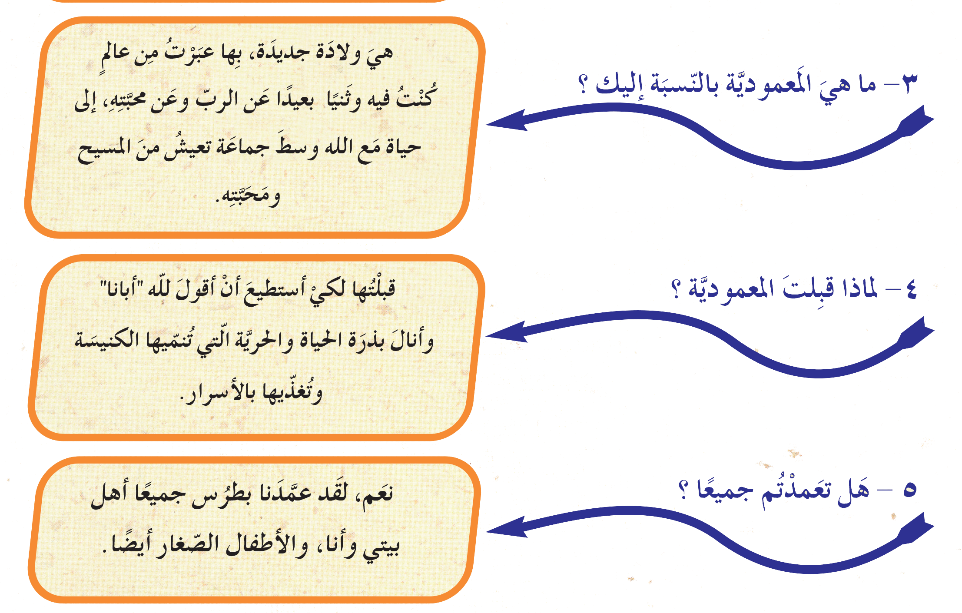 مِن بَعد ما سْمِعْنا قُرنيليوس شُو قال عَن مَعمودِيْتو
خَلّونا نِسمَع تِلميذ شو بِيقول!
وهَلَّق جَرْبوا جاوْبوا عَن هَالأسئِلِة
التَّغطيس في الماء، أُعَمِّدُكَ بِاسمِ الآبِ وَالأبنِ والرّوحِ القُدُس
المَيرون المقَدَّس
هُما يُعَبِّران عَن إيمانِ الكَنيسِة وَإيمانِ الأهلِ مَكان الطِّفل العاجِز بَعد عَن الكلام
الظّفر والنَّصر والحُرِّيَّة
الإستِنارَة الجَديدَة
حَمل نور المَسيح
التَّطهير
رائِحَة المُسيحِ العَطِرَة
ومنِخْتُم لِقاءْنا اليَوم بالعُصارَة يَلْلي لازم نِحْفَظَها وبِهَالصَّلاة
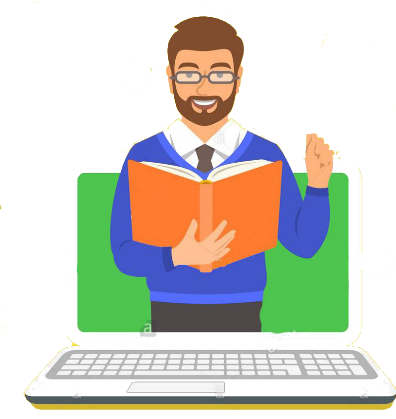 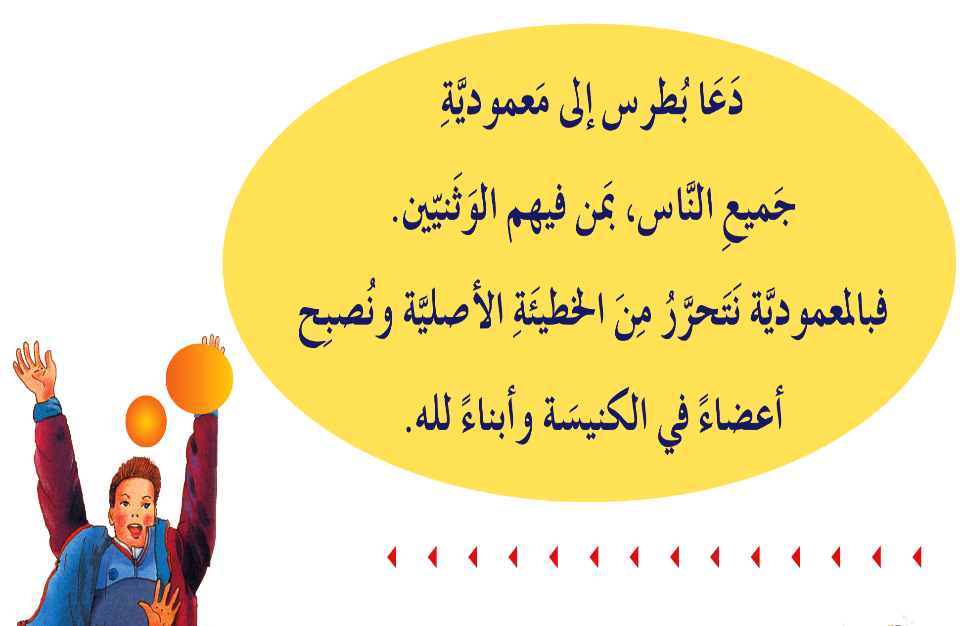 باي باي، إلى الأُسْبوع القادِم
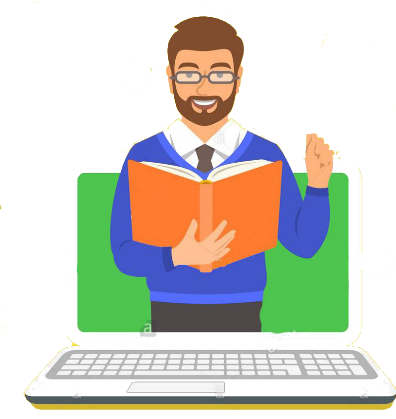